Implementation of PUCT-directed changes to High System-Wide Offer Cap (HCAP) and Operating Reserve Demand Curve (ORDC)

Jian Chen
Supervisor, Market Validation

WMS
January 5, 2022

ERCOT Public
Agenda
This presentation largely covers information that was provided in Market Notices issued on December 7, 2021 (M-A120721-01 General) and December 17, 2021 (M-A121721-01 General)

Overview

Items that will be going through the stakeholder process in the coming weeks:
Update to the HCAP per paragraph (1) of Protocol Section 4.4.11, System-Wide Offer Caps
Other Binding Document Revision Request (OBDRR) 037 to change the Power Balance Penalty Curve and other language that references the $9,000/MWh HCAP value
OBDRR038 to change the minimum contingency level (“X”) used in the ORDC process

Questions
2
Overview
At their open meetings in December, the Public Utility Commission of Texas (PUCT) approved the following items, both effective January 1, 2022:
An amendment to §25.505 of the PUCT Substantive Rules, lowering the HCAP from its current value of $9,000/MWh to a value of $5,000/MWh
An order directing ERCOT to change the minimum contingency level used in the ORDC process from 2,000 MW to 3,000 MW.

Additionally, parameters driven by HCAP, or the effective System-Wide Offer Cap (SWCAP) more generally, were also changed on January 1, 2022, including:
The Value of Lost Load (VOLL);
The Ancillary Service Penalty Factors for the Day-Ahead Market (DAM) and Supplemental Ancillary Service Market (SASM); 
The Power Balance Penalty Curve used in Security-Constrained Economic Dispatch (SCED); and 
Proxy Energy Offer Curves.
3
Update to the HCAP
Per Protocol Section 4.4.11(1), the HCAP parameter is updated within the ERCOT Protocols through recommendation by the Technical Advisory Committee (TAC) and approval by the ERCOT Board.







Unless the meeting calendar changes, the current expectation is a request for TAC recommendation on January 26, 2022, and a request for ERCOT Board approval on February 8, 2022.
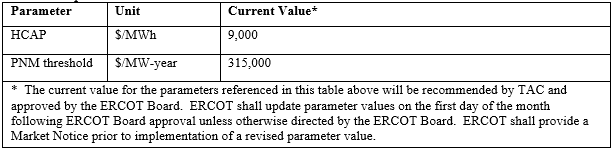 4
Update to the Power Balance Penalty Curve
The Power Balance Penalty Curve was also updated to meet the purpose of the PUCT’s rule change.

Effective January 1, 2022, the curve was changed to be capped at $5,001/MWh, i.e., HCAP plus $1/MWh.
This effectively means that the price on the curve will be at its maximum value at MW violations above 100 MW.
This is equivalent to how the Power Balance Penalty Curve is adjusted when the Low System-Wide Offer Cap (LCAP) is in effect.

ERCOT has also sponsored OBDRR037 to bring the Power Balance Penalty Curve language into alignment with the PUCT’s rule change.
Filed on December 14, 2021
Related language clean-up is also addressed within the OBDRR.
These changes are expected to follow the same timeline for stakeholder discussion as the update to the HCAP in the Protocols.
5
Illustration of the updated Power Balance Penalty Curve when HCAP is in effect
6
Update to the ORDC Minimum Contingency Level
Effective January 1, 2022, the minimum contingency level used in the ORDC calculations was changed from 2,000 MW to 3,000 MW.

ERCOT has also sponsored OBDRR038 to bring the related ORDC methodology language into alignment with the PUCT’s order.
Filed on December 22, 2021
Again, these changes are expected to follow the same timeline for stakeholder discussion as the update to the HCAP in the Protocols.
7
Questions